Customer Service and Management
Culinary Arts STRAND 10
Importance of Customer Service
Make or break an establishment
Increases customer satisfaction, loyalty and employee moral.
Importance of Customer Service
Understand customer needs
Age
Families with children first timers
Special occasions
Dietary needs
Language barriers
Dining alone
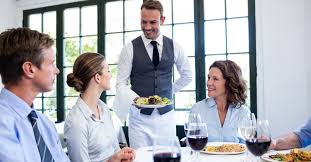 Identify front of the house job and duties.
STRAND 10 Standard 2
Host/Hostess
Responsible to the customer, greets and seats customers, takes reservations, supervises service to customers, handles customer complaints.
Server
Handles customer needs, knows menu items, checks tables, checks on food/drinks/water, corrects problems, presents the check, often acts as cashier, knows appropriate table settings, handles table service, maintains appropriate personal hygiene and sanitation, serves from the right, removes plates from the left, quickly cleans up spills, uses a tray properly, handles side work and filling table supplies
Bus Person
Clears and resets table covers and assists the server
Cashier
Responsible for cash drawer, counts back change, knows procedure to follow if there is a discrepancy
Dining room manager or maître d’hôtel
Controls overall food production, handles complaints, resolves problems, monitors customer service
characteristics needed to be a skilled employee
STRAND 10 Standard 3
Characteristics
Positive ATTITUDE
Personal Appeal
Pride in your job, friendly, problem solving, courtesy
Clean uniform, nails clean and trimmed, minimal jewelry, clean and appropriate shoes, well groomed, well rested, hair tied back, breath is fresh, no heavy colognes or perfumes
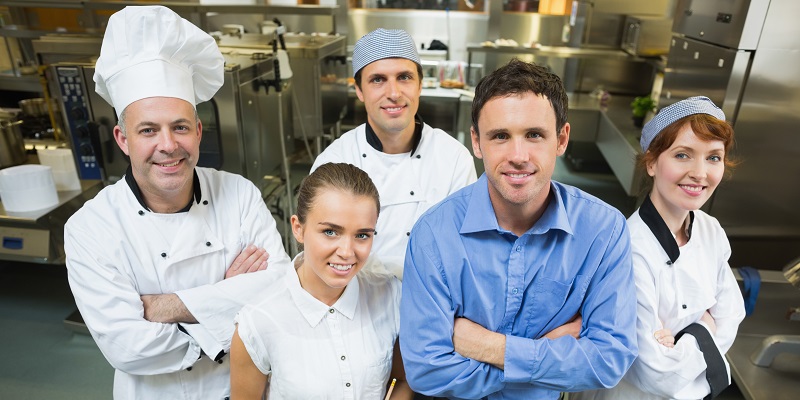 Communication skills
Verbal
Non-Verbal
Speaking
Listening
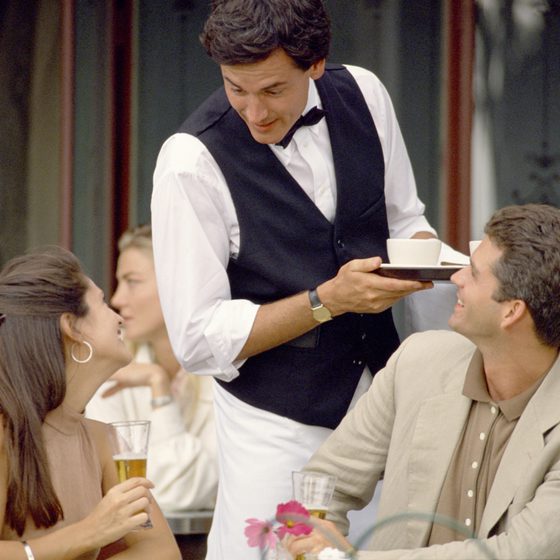 How you look (no gum, posture, no touching face or hair)
Written communication (write clearly and understandably)
Understand the order of front of the house service.
STRAND 10 Standard 4
Greet customers
Make sure that the cover is clean and all the proper equipment Is present.  A cover is an individual place setting including all required equipment for the meal.
Take Beverage Order
Place beverage to the customer’s right
Keep fingers away from the rim of the glass
Keep beverages refilled
Sell the Menu
Understand ingredients, dietary restrictions and allergies
Be prepared to recommend menu items
Ask open ended questions
Upsell – offer a larger size or better quality
Smile, maintain eye contact
Listen carefully, confirm order
Serve the Order
Watch hand placement on plate, stay away from food
Serve on customer’s left side
Check during the meal for additional assistance
Clear from the right
Alcohol Service
Be familiar with state and local liquor laws.
Processing Payment
Gather customer feedback
Categorize the main types of dining environments
STRAND 10 Standard 5
Quick service
Fast food.  Limited menu, low prices and fast service.
Casual Dining
Includes family style, neighborhood establishments, buffets and themed restaurants.
Traditional or Fine Dining
Expensive, great locations, fine food
American Service
Plated in the kitchen
French Service
Tableside preparation, food is prepared in the kitchen and finished tableside.  Requires skilled servers.
Russian Service
Food is prepared in kitchen and placed on platters.  Servers serve food off the tray to the guest’s plate.
English Service
Is referred to as family style.  Food is prepared in the kitchen and served in bowls or platters.  Guest serve themselves from the bowls or platters.
Identify various pieces of dining equipment and how they are used
STRAND 10 Standard 6
Knives
Dinner, butter, steak
Forks
Dinner, salad or dessert, fish,
Spoons
Soup, coffee or teaspoon, iced tea spoon
Drinking Glasses
Water goblet, wine goblet, champagne flute, coffee cup, teacup, beverage glass
Dinnerware
Charger, Dinner plate, salad plate, bread plate, soup bowl
Table setting
Center of table:  center piece, salt and pepper, condiment holders
Napkin in the center of the place setting or to the left
Forks on the left, knives and spoons on the right
All knife blades turn in to plate
Flatware 1” from edge of table
Dessert forks and spoons at the top of the place setting spoon above the fork
Bread plate on the left above the fork, butter knife on the top of the bread plate, blade facing down toward the plate
Water glass above the tip of the knife
Coffee cups to the right of the knives and spoons
qualities and duties of an effective manager
STRAND 10 Standard 7
Communication
Time Management
Resource management
Employee Selection
Job descriptions, applications and interviewing skills
use open ended questions
no illegal questions (race, gender, religion, national origin, birthplace, age, disability or marital status)
Employee Training
Orientation
learning about policies and procedures
Cross Training
learning others jobs so you can cover for them
On the Job Training
learning while you work
Employee Supervision
Hold staff meetings, make sure employees follow all workplace rules and laws, resolve problems between employees
Employee Evaluation
Identify strengths and weaknesses.  
Self-evaluations may be used.
Leadership
Working Together
Help employees to understand diversity, stereotypes and prejudice.
Build a team that works well together by understanding and valuing differences and individual strengths.  
Manager needs to set example to employees.
Motivate Others
Internal motivation or intrinsic personal drive
External motivation reward or recognition
Problem Solving
Define the problem, analyze the causes, develop and choose solutions, plan action steps, implement the plan, evaluate the results.